Lecture 16:Demonstrational Tools
Brad Myers

05-830Advanced User Interface Software
© 2013 - Brad Myers
1
Overview
Direct Manipulation allows properties to be set by directly moving objects with the mouse and setting properties 
Examples: interface builders, Visual Basic (last lecture)
Limited to static parts of the interface 
No way to point atobjects that will bedrawn by the user 
How set the color of anobject in Visual Basicat run time?
© 2013 - Brad Myers
2
Example:
Visual Basic Example
vs.

VB:  Let Shape1.FillColor = &H00FF00FF&
ML: SetColor ( Shape1, 0x00FF00FF )
© 2013 - Brad Myers
3
Demonstrational Tools
Demonstrational Tools allow the user to operate on example objects which represent objects that are created at run-time. 
For example, the system must find out that the size of the boxes depends on the actual labels typed by the user and where the lines attach. 
In general, demonstrational systems allow the user to operate on examples, and then generalizes to produce a general-purpose procedure or prototype. 
"Examples": 
draw an example of the objects that will be created at run time 
draw objects in approximately the right places, and systems creates general constraints 
This is a hard problem, which is why you don't see many commercial products that do this.
© 2013 - Brad Myers
4
Demonstrational Interfaces
There are also demonstrational systems for other domains (not for creating UIs): 
My group: 
Text editing (Tourmaline, Andy Werth INI MS thesis) 
Creating shell programs (Francesmary Modugno's PhD thesis on "Pursuit") 
Creating custom business charts and graphs (my patent on this technology)
© 2013 - Brad Myers
5
Demonstrational Interfaces, cont.
Others: 
Text editing (renumber by example, styles) 
Graphical editing (graphical procedures) 
Determining loops in HyperCard ("Eager") 
etc. 
"Classic" Reference: Allen Cypher, ed.Watch What I Do, MIT Press. 1993.
Later book: Henry Lieberman, ed. Your Wish is My Command.  2001: Morgan Kaufmann.
© 2013 - Brad Myers
6
Motivation
Demonstrational techniques expand how much of the interface can be specified interactively. 
And Interactive editors are much faster to use than programming with toolkits 
Frameworks improve productivity by factors of 3 to 5, interactive tools by factors of 10 to 50! 
It might take an hour to draw an interface interactively, compared to days to program it. 
Because they are faster, this promotes rapid prototyping 
It is much more natural to specify the graphical parts of applications using a graphical editor. 
Because they do not require programming skills, graphic designers can design the graphical parts of the interface.
© 2013 - Brad Myers
7
Examples (of uses tocreate UIs)
(chronological order)
© 2013 - Brad Myers
8
Peridot (1986-88)
Myers B. "Creating User Interfaces Using Programming-by-Example, Visual Programming, and Constraints," ACM Transactions on Programming Languages and Systems. vol. 12, no. 2, April, 1990. pp. 143-177.  (Peridot) 
Myers B., Creating User Interfaces by Demonstration, Academic Press, San Diego, 1988. 
Myers B., "Creating Interaction Techniques by Demonstration," IEEE Computer Graphics and Applications, Vol. 7, No. 9, IEEE, September 1987, pp. 51 - 60. 
First demonstrational tool, and it used by-example techniques to allow the creation of new widgets. 
From the drawings, it infers:
Graphical constraints among the objects, such as that the boxes should be the same size as the text. 
control structures such as iteration over all the items in a menu 
how the mouse affects the graphics, such as that the check mark should follow the mouse. 
feedback: question and answer 
video (8 min)
© 2013 - Brad Myers
9
Lapidary (1989-1993)
Myers B., Vander Zanden B. and Dannenberg R., "Creating Graphical Interactive Application Objects by Demonstration," Proceedings of the ACM Symposium on User Interface Software and Technology, UIST'89, Williamsburg, November 1989, pp. 95 - 104. 
Brad Vander Zanden and Brad A. Myers. "Demonstrational and Constraint-Based Techniques for Pictorially Specifying Application Objects and Behaviors," ACM Transactions on Computer-Human Interaction. vol. 2, no. 4, Dec, 1995. pp. 308-356. 
Extends Peridot to allow the creation of application-specific graphical objects, like nodes in a graphics editor. 
Uses less inferencing and more dialog boxes 
Is "real" and you get it as part of the Garnet distribution 
Problems: 
can only demonstrate "syntactic" parts of application 
hard to set up correct constraints 
video (3 min -- excerpt)
© 2013 - Brad Myers
10
DEMO and DEMO II (1991, 1992)
David A. Wolber and Gene L. Fisher, "Demonstrational Technique for Developing Interfaces with Dynamically Created Objects," Proceedings UIST'91: ACM SIGGRAPH Symposium on User Interface Software and Technology, Nov, 1992, Monterey, CA, pp. 89-97. 
Gene L. Fisher, Dale E. Busse, and David A. Wolber, "Adding Rule-Based Reasoning to a Demonstrational Interface Builder," Proceedings UIST'92: ACM SIGGRAPH Symposium on User Interface Software and Technology, Nov, 1991, pp. 221-230. 
DEMO was first system to support dynamic creation of objects. 
Infers graphical relationships by examples of edits 
DEMO-II adds extensive inferencing of graphical constraints from examples; guide lines
© 2013 - Brad Myers
11
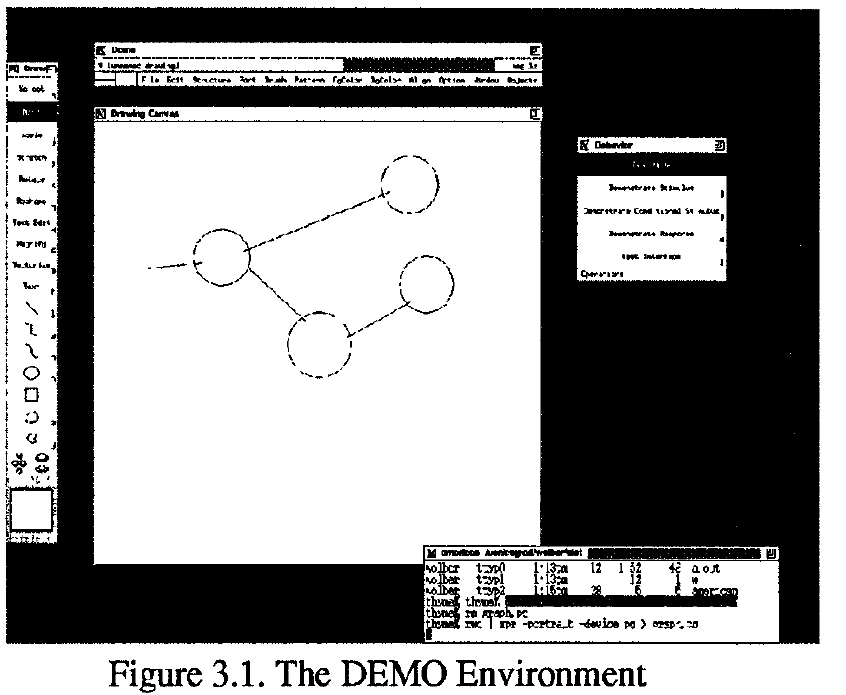 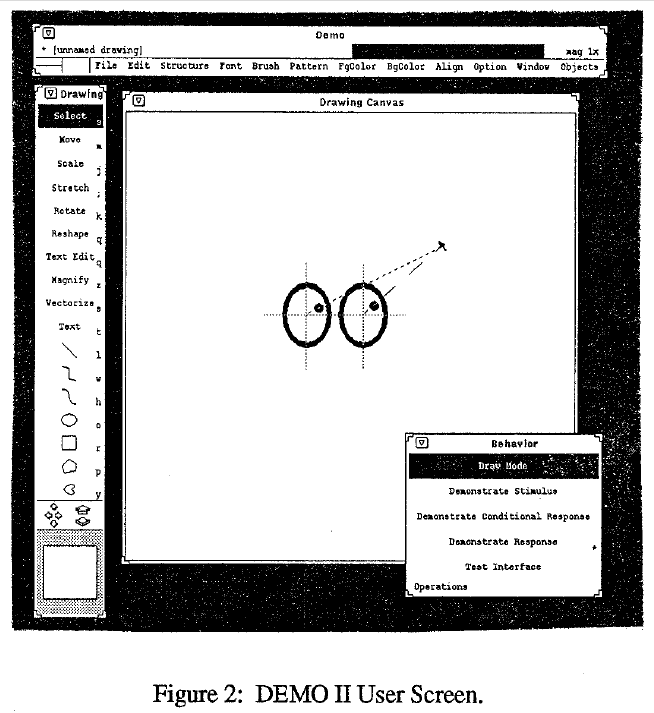 video 2:28
© 2013 - Brad Myers
12
Marquise (1993-1994)
Myers B., McDaniel, R. and Kosbie, D.. "Marquise: Creating Complete User Interfaces by Demonstration," Proceedings CHI'94: Human Factors in Computing Systems. Amsterdam, The Netherlands, April 24-29, 1993. pp. 293-300. 
Go back to doing more by demonstration, and just show the way that the interface should operate. 
In particular, demonstrate when the behaviors should start and what the feedback looks like. 
mouse button does one of 10 things, depending on where press and global mode. 
Demonstrate both behavior and conditions 
Built-in support for palettes and modes.
© 2013 - Brad Myers
13
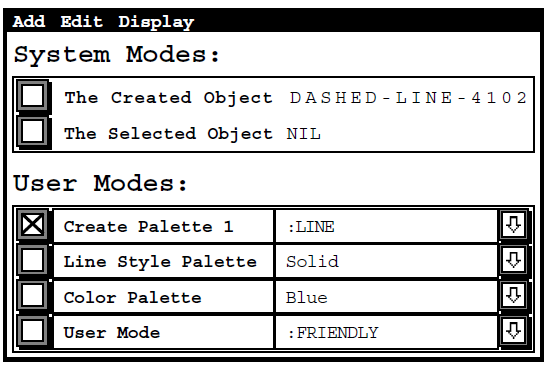 Marquise windows
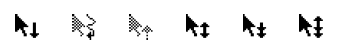 © 2013 - Brad Myers
14
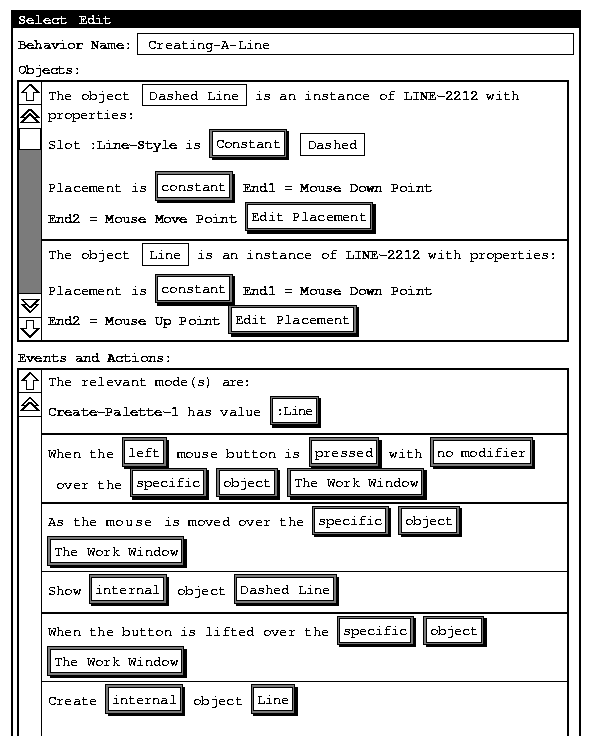 Marquisefeedbackwindow
video (3 min)
© 2013 - Brad Myers
15
InferenceBear & Grizzly Bear (1994-1996)
Martin R. Frank, Piyawadee "Noi" Sukaviriya, James D. Foley. “Inference bear: designing interactive interfaces through before and after snapshots,” DIS’95. Ann Arbor, Michigan, pp. 167 – 175. pdf
Martin Frank, Model-Based User Interface Design by Demonstration and By Interview. PhD Thesis, Georgia Tech, 1996. 
(Discussed his "Elements, Events & Transitions (EET) language in the event-language lecture)
User control through dialog boxes, edit using textual language: EET
Snapshots of before and after 
Multiple examples 
More positive examples to cause generalization 
Negative examples to specify exceptions 
Pictures – next slide
© 2013 - Brad Myers
16
InferenceBear Pictures
© 2013 - Brad Myers
17
Pavlov (1995-97)
David Wolber, "Pavlov: Programming by Stimulus-Response Demonstration," Proceedings CHI'96, Human Factors in Computing Systems. April 1996. pp. 252-259 
Stimulus from mouse or time-based 
Score editor for feedback and editing 
video
© 2013 - Brad Myers
18
Gamut (1996 - 1999)
PhD thesis of Rich McDaniel. 
Richard G. McDaniel and Brad A. Myers. "Building Applications Using Only Demonstration," IUI'98: 1998 International Conference On Intelligent User Interfaces, January 6-9, 1998, San Francisco, CA. pp. 109-116. pdf
Richard G. McDaniel and Brad A. Myers, "Getting More Out Of Programming-By-Demonstration." Proceedings CHI'99: Human Factors in Computing Systems. Pittsburgh, PA, May 15-20, 1999. pp. 442-449. ACM DL Reference
Domain: "board games" and educational software 
Goal: new interaction techniques so can infer more complex behaviors 
E.g., how a piece can move in Monopoly / Chess 
Reduce number of modes 
New interaction techniques to provide hints 
"Do Something!", "Stop That", Hint highlighting, Temporal Ghosts, Guide objects, Deck of Playing Cards, etc. 
Better inferencing algorithms 
video (4.5 min)
© 2013 - Brad Myers
19
Topes (2004-2009)
Chris Scaffidi’s PhD thesis:
“topes” = user-level types for end-user programming (EUP)
Create parsers, data-transformations
Infers topes from a list of examples
© 2013 - Brad Myers
20
Topes in action
Users create data descriptions (abstract, user-friendly descriptions of data categories)
Users publish data descriptions on repositories.
Other users download data descriptions to cache.
System automatically generates tope implementations from data descriptions.
Tool add-ins help users browse their cache and associate topes with variables and input fields.
Add-ins get topes from local cache and call them at runtime to validate and reformat data.
Introduction  Requirements  Topes  Tools  Evaluation  Conclusion
What the user sees
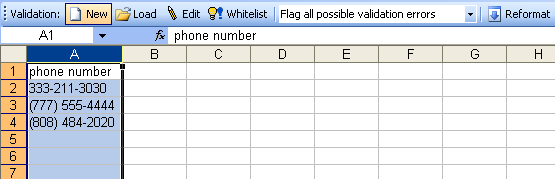 User highlights cells
Clicks “New” button   on our Validation   toolbar
Introduction  Requirements  Topes  Tools  Evaluation  Conclusion
System infers a boilerplate topeand presents it for review and customization
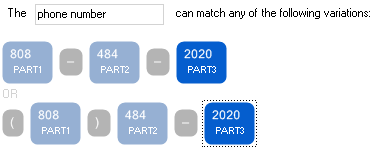 Induction steps:
Identify number & word parts
Align parts based on punctuation
Infer simple constraints on parts
23
Introduction  Requirements  Topes  Tools  Evaluation  Conclusion
User gives names to the partsand edits constraints
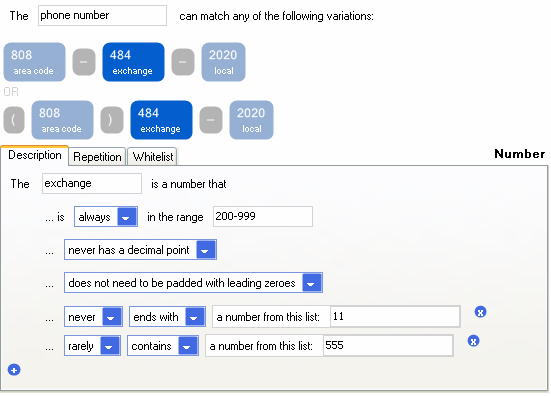 Features
 Part names
 Value whitelists
 Testing features
 Soft constraints
   (never / rarely / often /
             almost always / always)
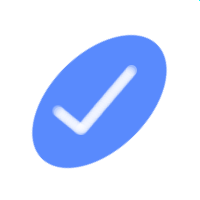 Introduction  Requirements  Topes  Tools  Evaluation  Conclusion
System identifies typos
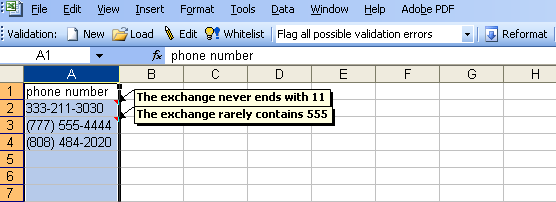 Features
 Targeted messages
 Overridable
 Filterable
 Can add to “whitelist”
 Integrated with Excel’s “reviewing” functionality
Checking inputs
Convert description to CFG w/ constraints on productions
Parse each input string
For each constraint violation, downgrade parse’s isa score
Introduction  Requirements  Topes  Tools  Evaluation  Conclusion
Easy access to reformatting functionality
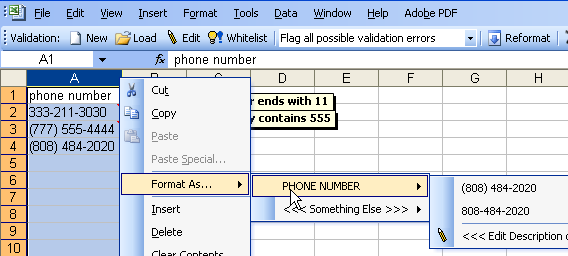 Reformatting string
Parse with input format’s CFG
For each part in target format,
Get node from parse tree
Reformat node if needed (recurse)
Concatenate (with separators if needed)
Validate result with target format’s CFG
Introduction  Requirements  Topes  Tools  Evaluation  Conclusion
Recommending topes based on label and examples-to-match
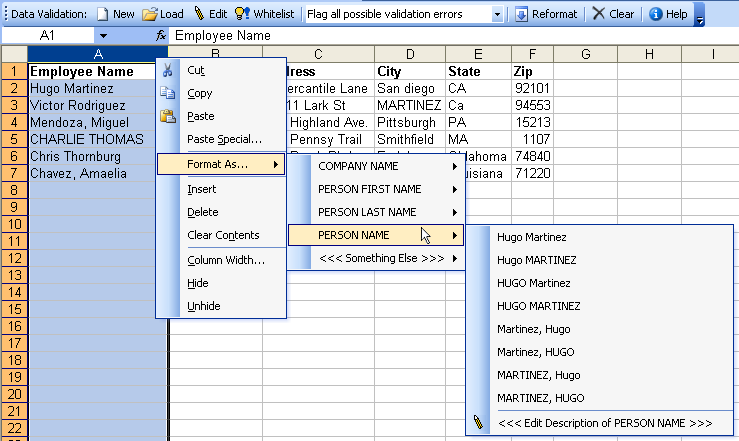 Efficient recommendation
 Only consider a tope if its instances could possibly have the “character content” of each example string.(eg.: could this have 12 letters & 1 space?)
Introduction  Requirements  Topes  Tools  Evaluation  Conclusion
“Monet” by Yang Li &James A. Landay, UIST’2005
Infers continuous behaviors from examples
Rotating
Scaling
Sliding
Multiple examples


Video 6:34
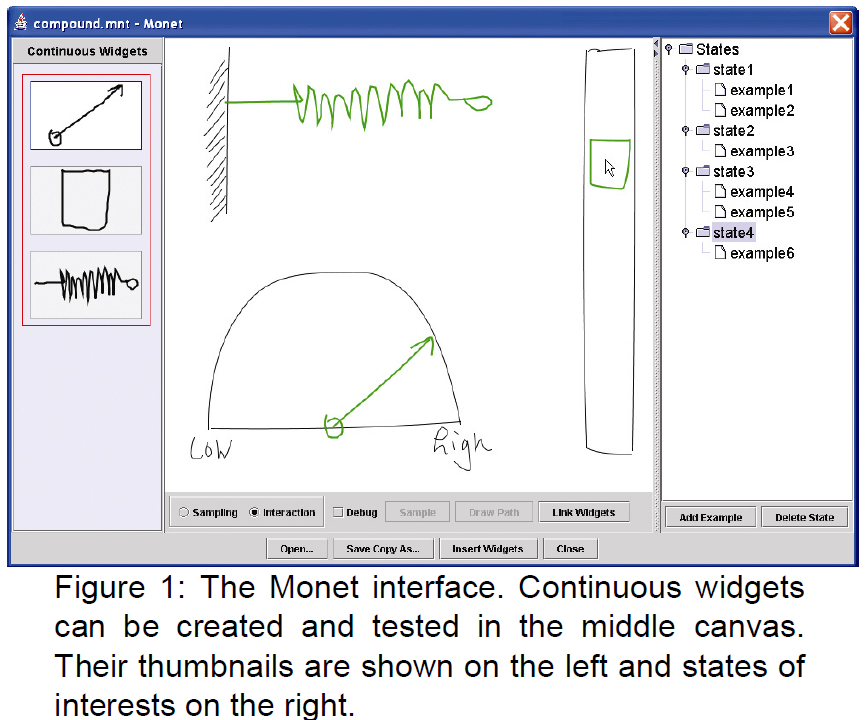 © 2013 - Brad Myers
28
Commercial Systems
Adobe Catalyst
Create menus by giving examples of the items
Scroll bars by indicating the parts (thumb, track, etc.)
What else?
© 2013 - Brad Myers
29
General Disadvantages
People are actually not very good at coming up with concrete examples
examples tend to show the system the same thing over and over
people can’t think of the edge cases and negative examples
People need to be able to edit the code, so need a representation they can understand
© 2013 - Brad Myers
30
Open Issues
Sometimes examples are harder than specifying
“and” vs. “or”
How intelligent is enough? 
Predictability 
AI problem 
Techniques for feedback and editing 
Combining inferencing with direct editing of the code 
A “really” successful product using this technology
© 2013 - Brad Myers
31